Add WY ICB logo here if required
[delete yellow box]
Add WY ICB  or other logo here if required
[delete yellow box]
More styled photos available  in new slide menu – options 5a to 5h

[delete yellow box]
More styled photos available  in new slide menu – options 5a to 5h

[delete yellow box]
To add your own choice of image: 

Right click and select change picture. 
Your image will resize into the circle.
Right click and select edit alt text to add a description of the image for accessibility purposes.
Please make sure you have the necessary consent for the image you want to use.
If you are unsure about photography consent, please contact wakccg.communications@nhs.net for advice

[delete yellow box]
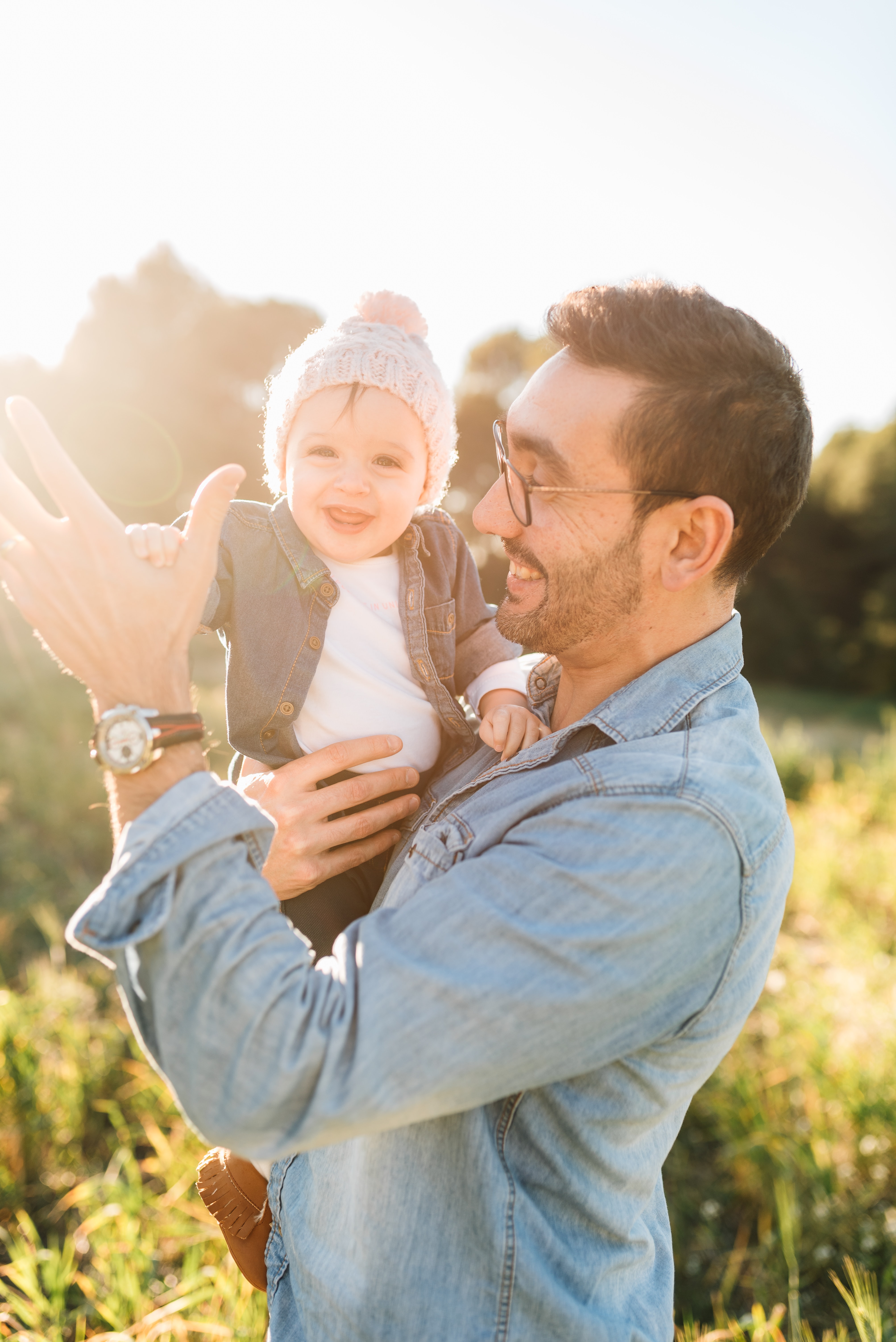